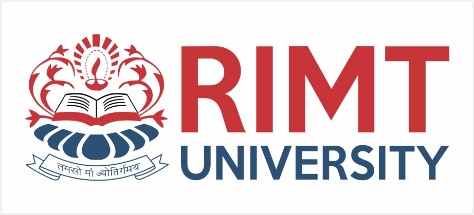 Mathematics-III(BTME-3500)
Course Name: B.Tech. (ME) Semester: 5th
Prepared by: Sachin Syan
education for life                                          www.rimt.ac.in
1
Dr.Nitin Thapar_SOMC_ITFM
Mechanical Engineering
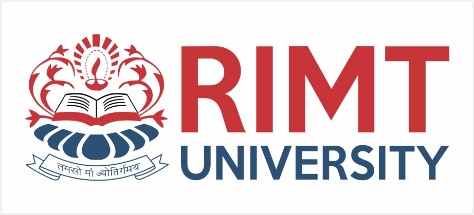 Topic Discussed
Formation of PDE
Different Integral of PDE
Lagranges Method
Mechanical Engineering
education for life                                          www.rimt.ac.in
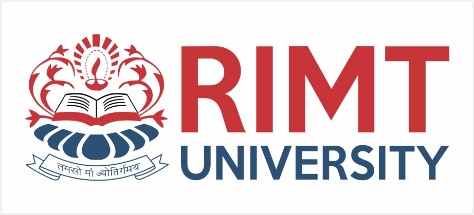 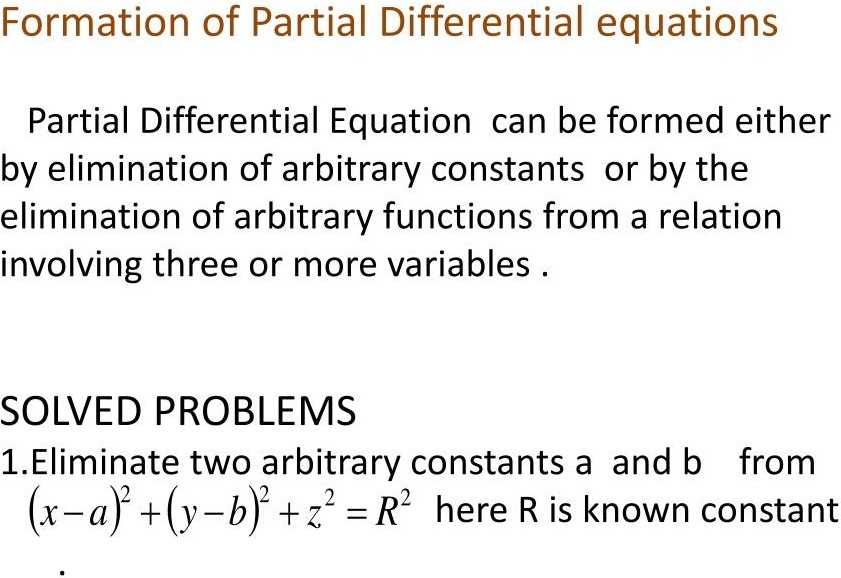 Mechanical Engineering
education for life                                          www.rimt.ac.in
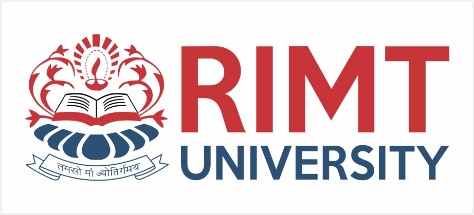 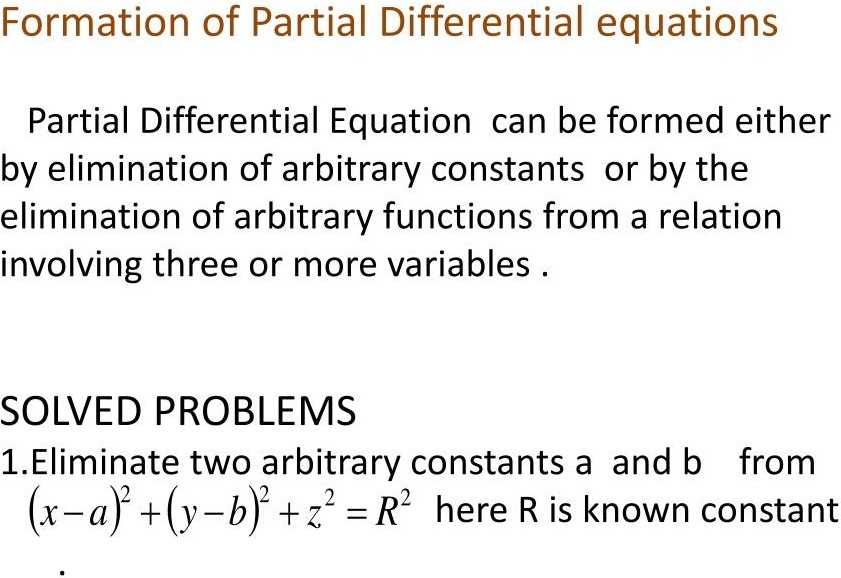 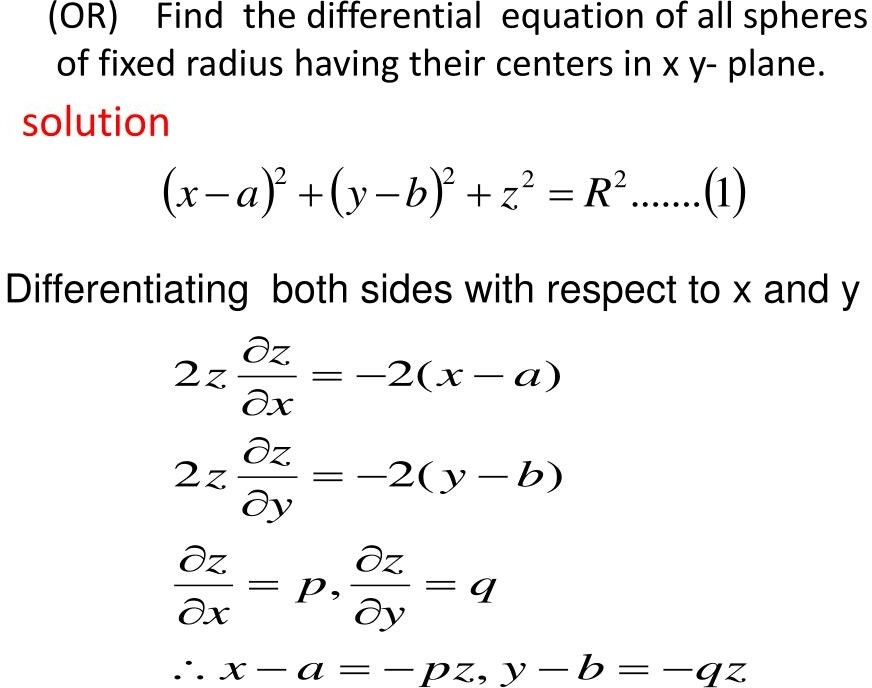 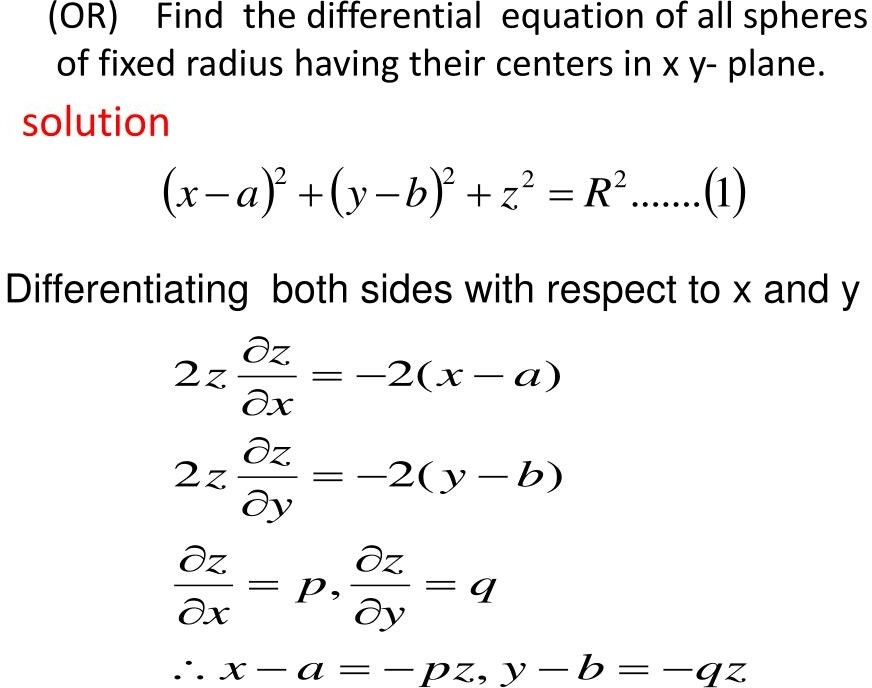 Mechanical Engineering
education for life                                          www.rimt.ac.in
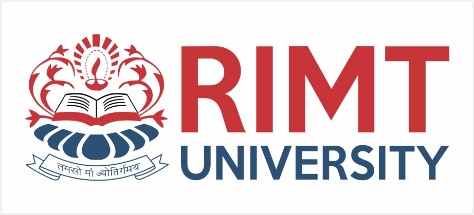 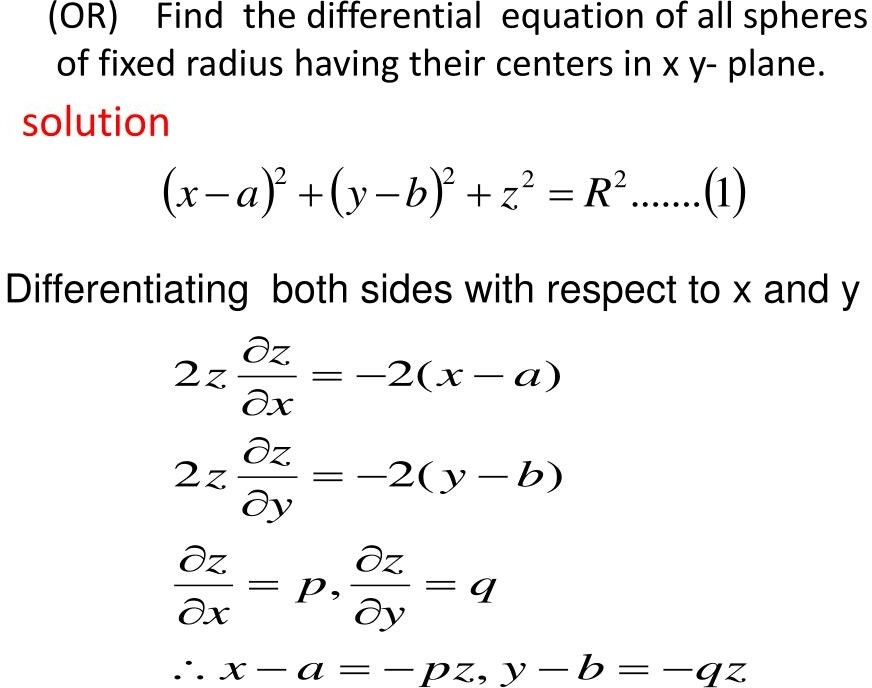 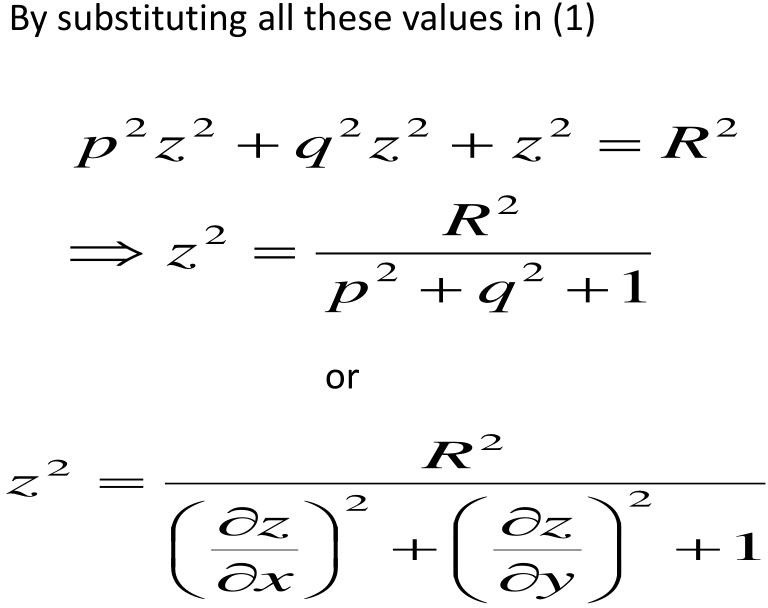 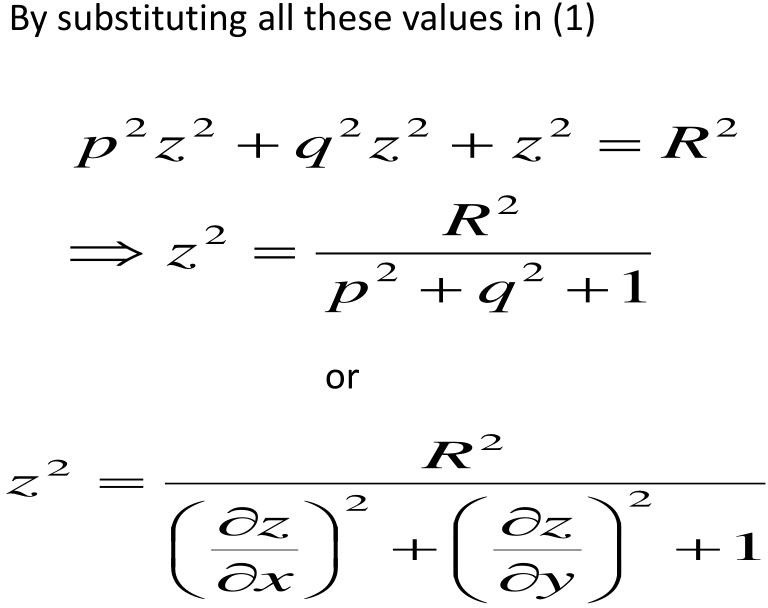 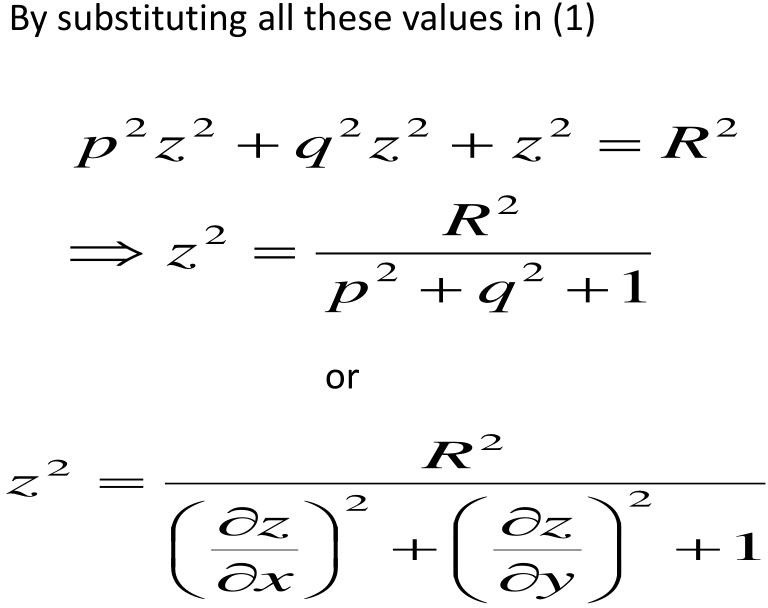 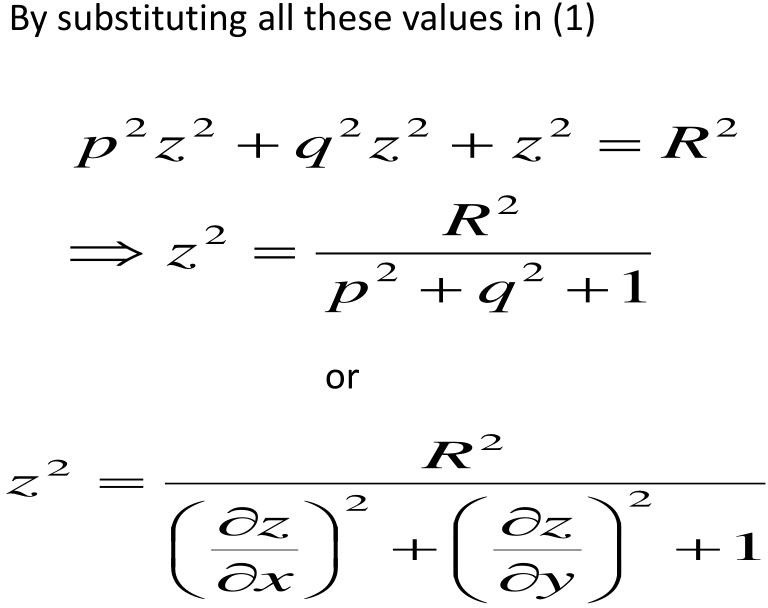 Mechanical Engineering
education for life                                          www.rimt.ac.in
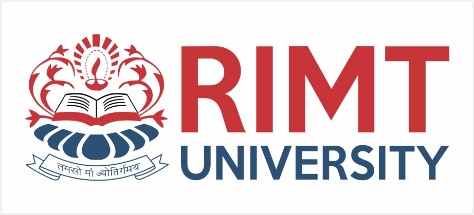 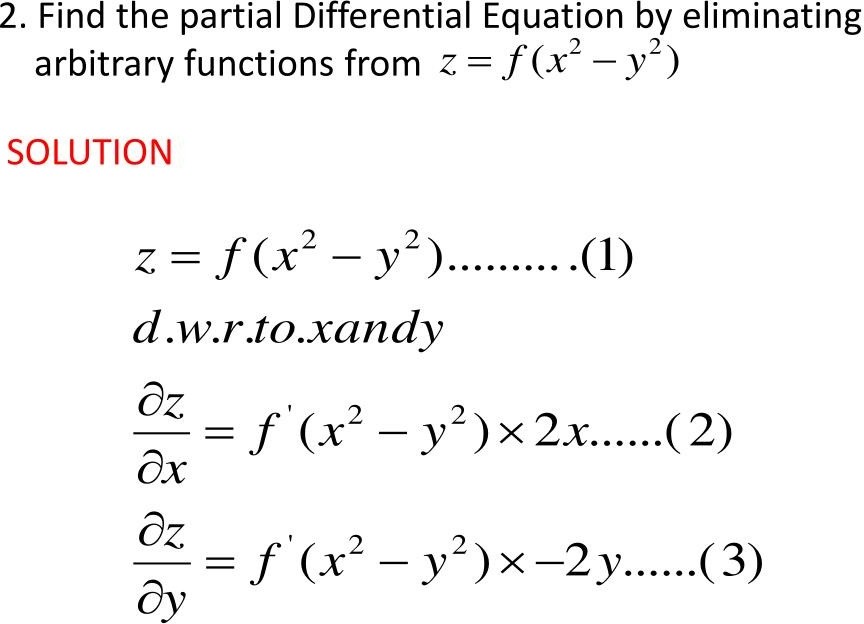 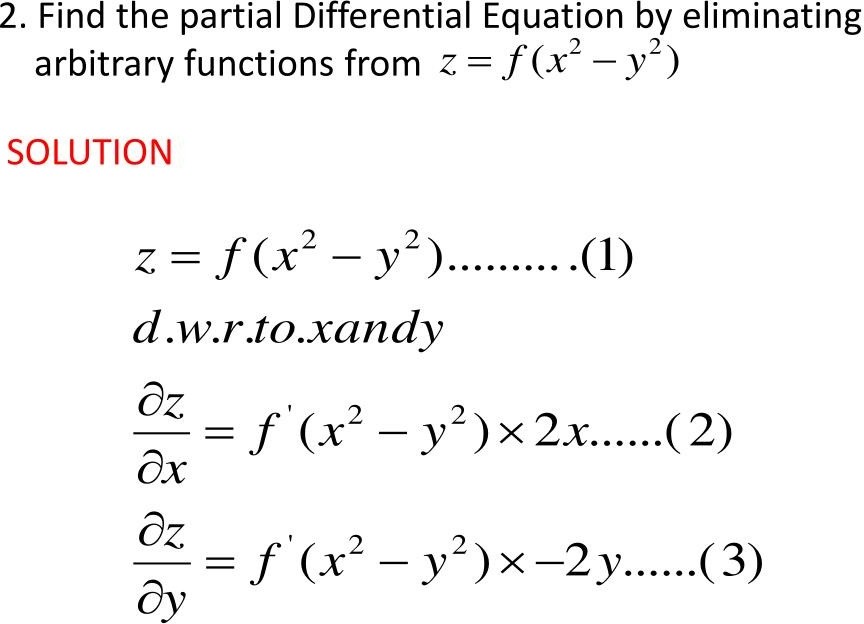 Mechanical Engineering
education for life                                          www.rimt.ac.in
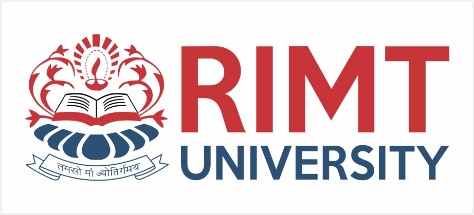 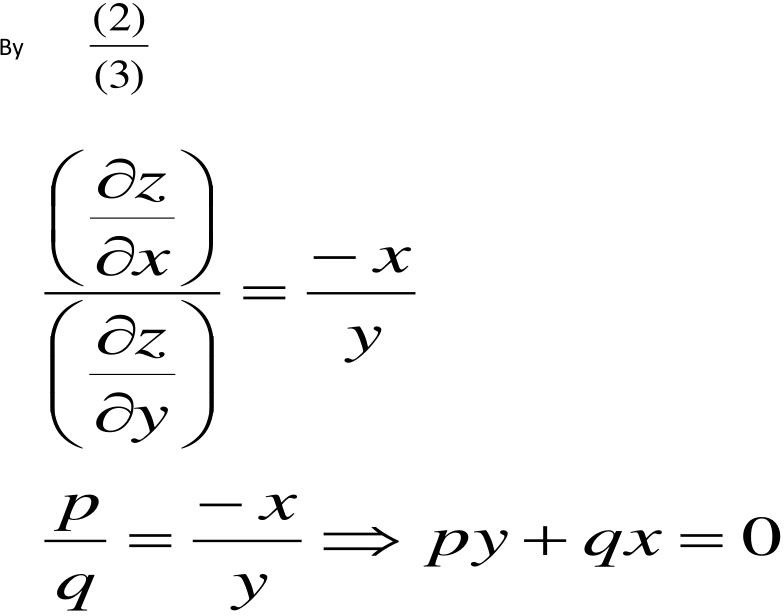 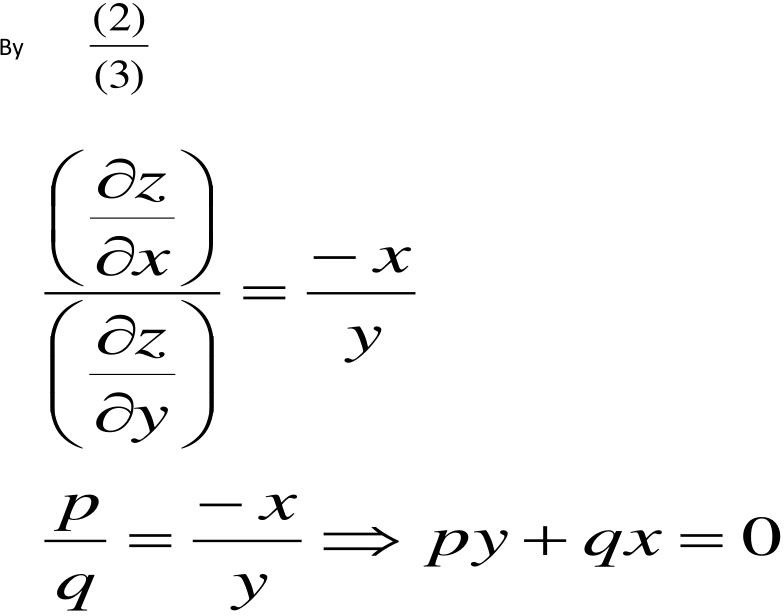 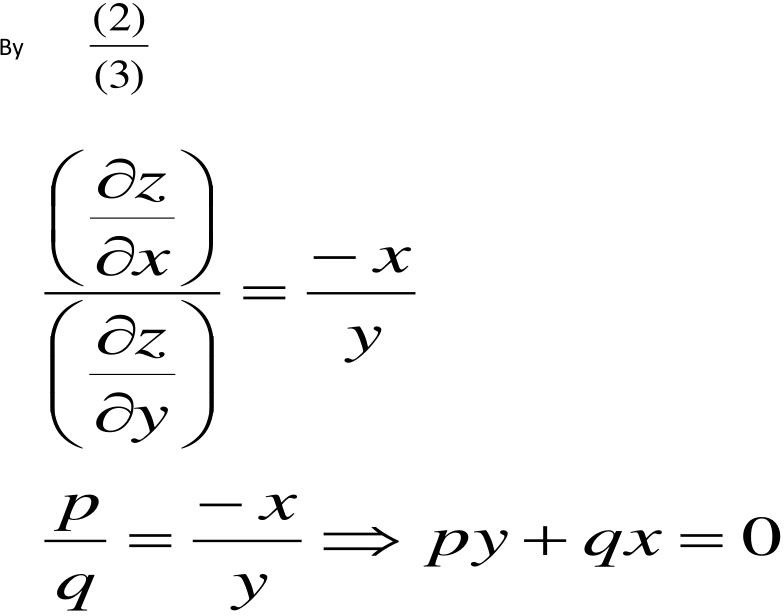 Mechanical Engineering
education for life                                          www.rimt.ac.in
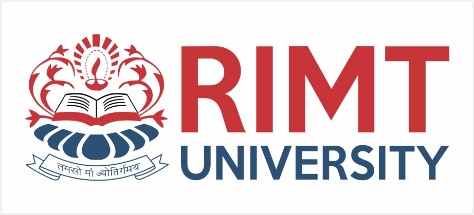 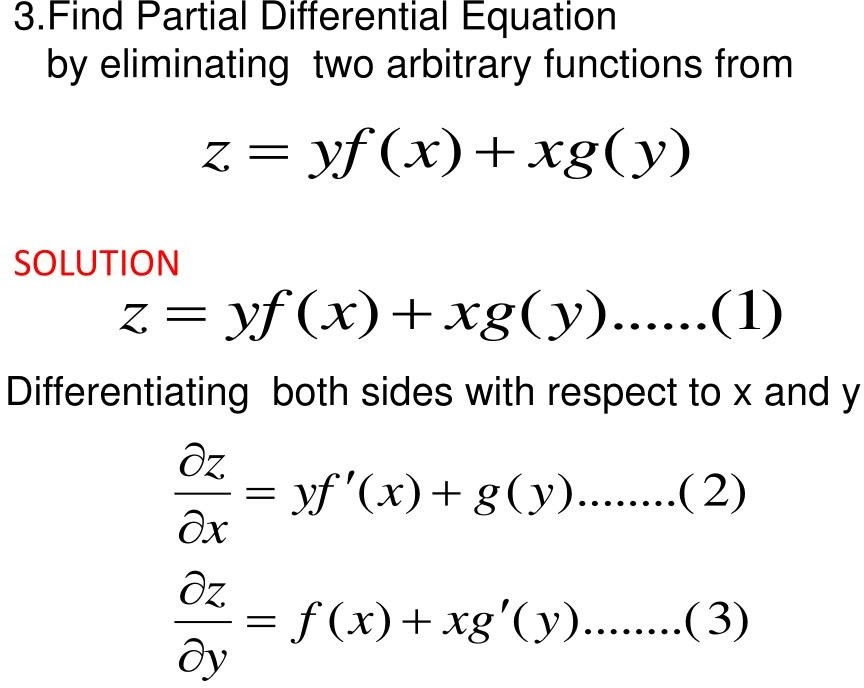 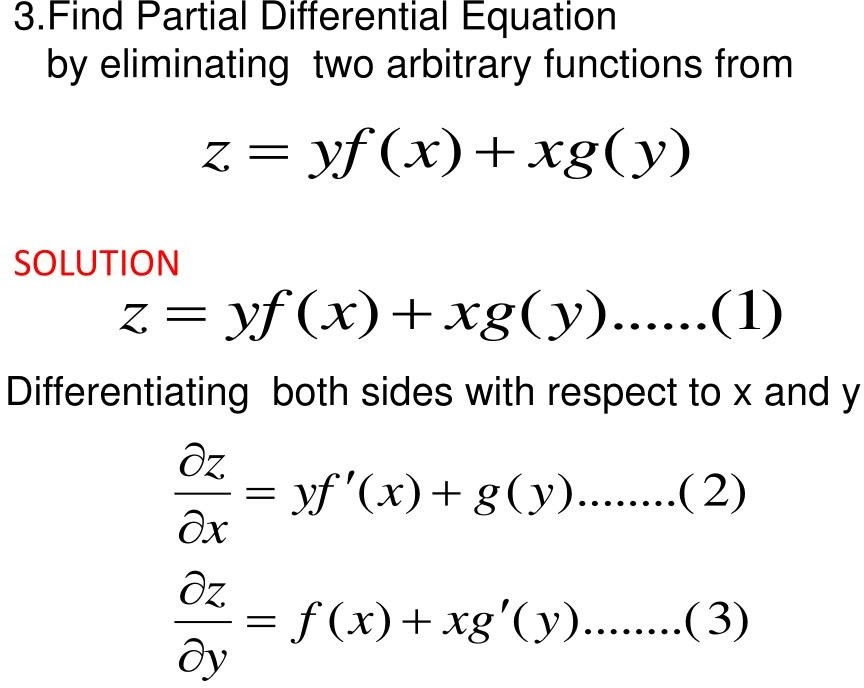 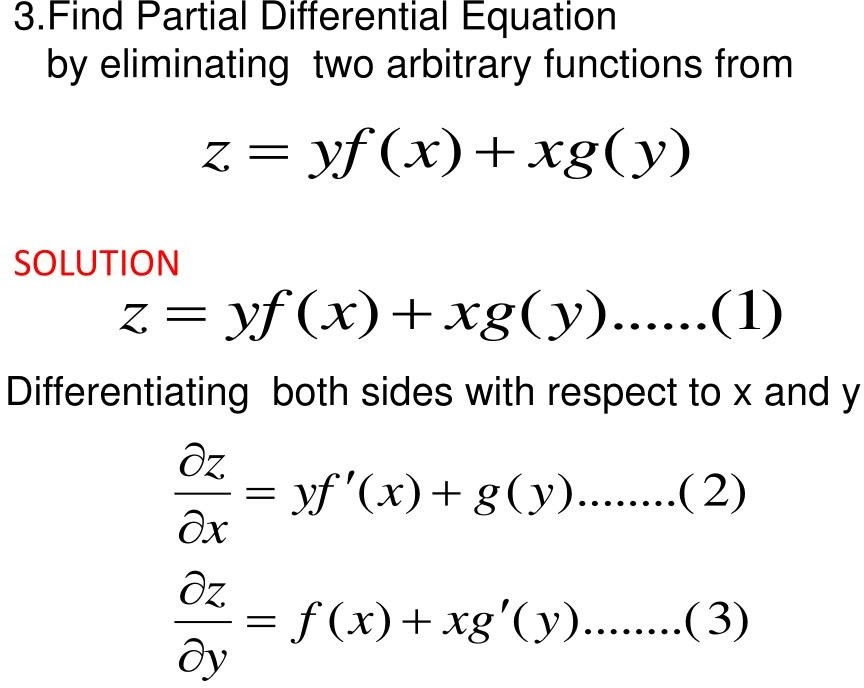 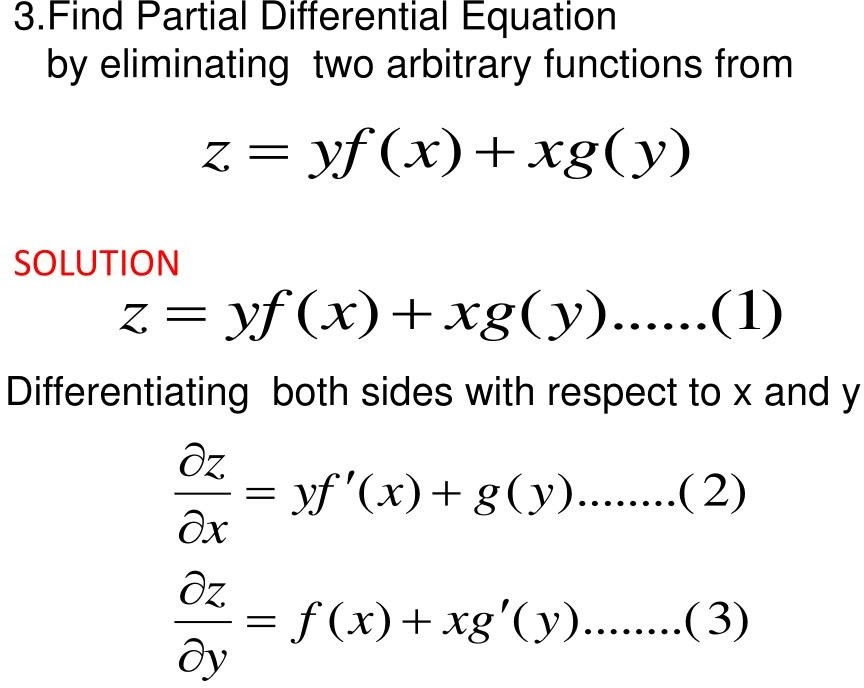 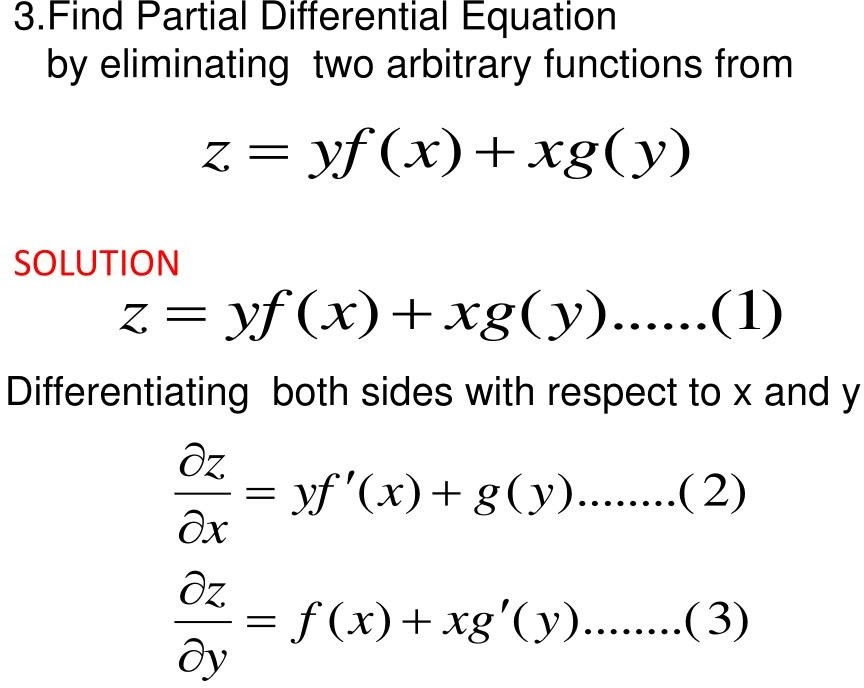 Mechanical Engineering
education for life                                          www.rimt.ac.in
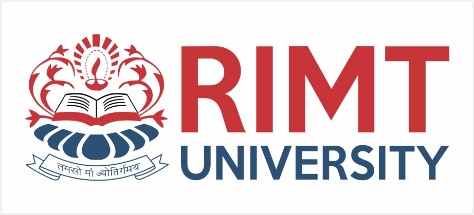 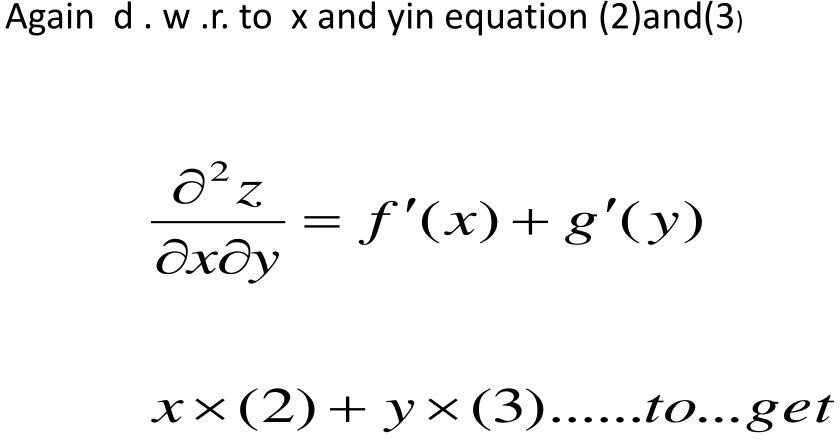 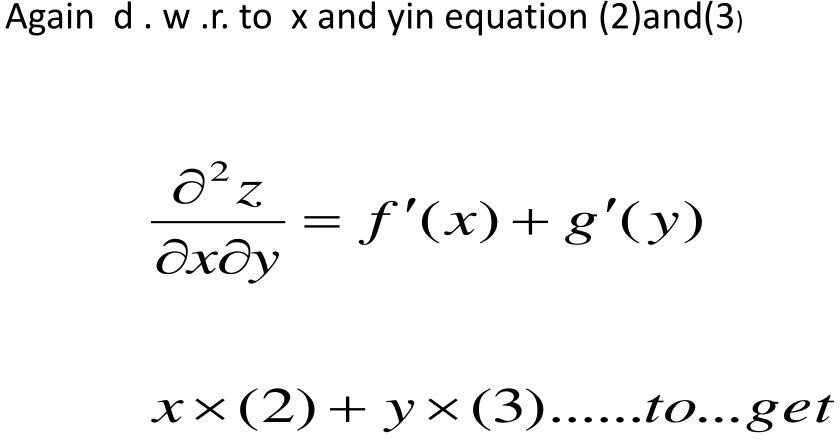 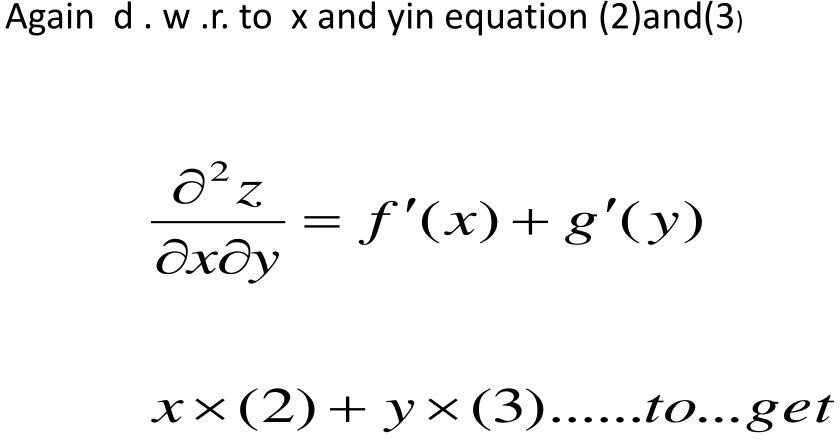 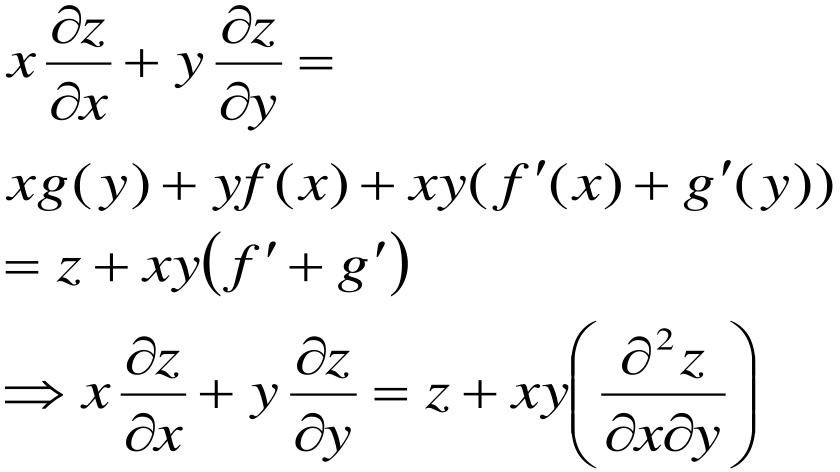 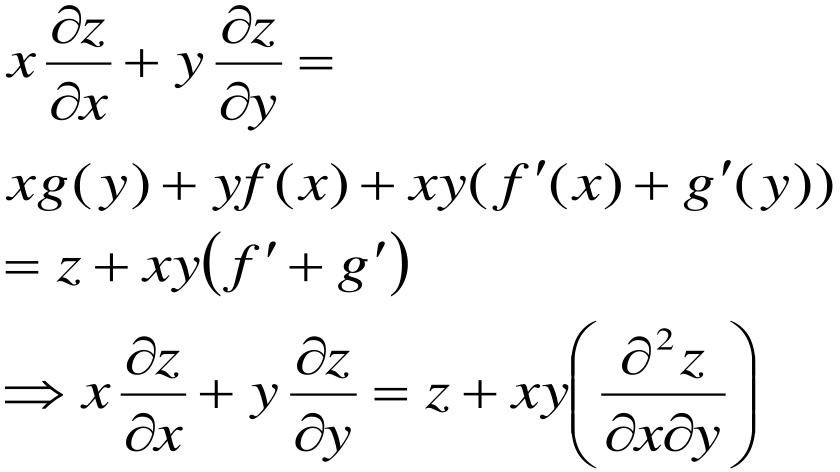 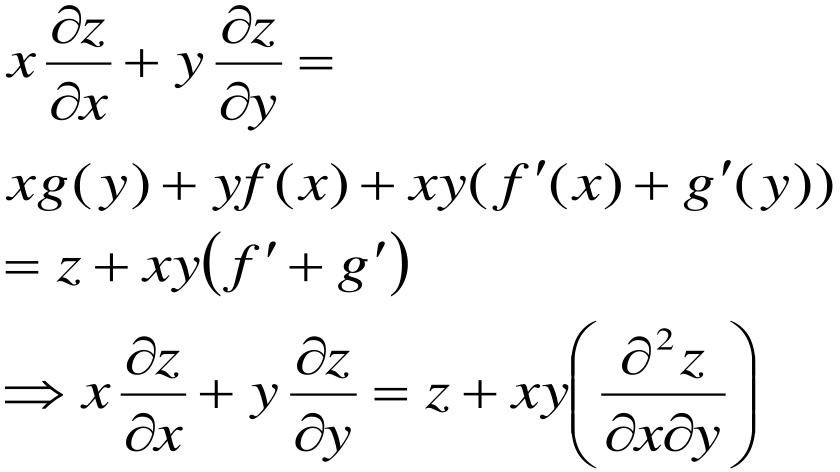 Mechanical Engineering
education for life                                          www.rimt.ac.in
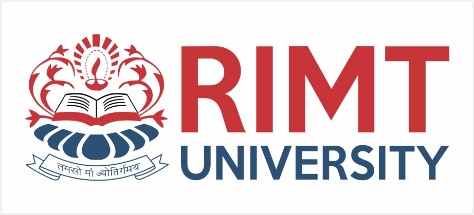 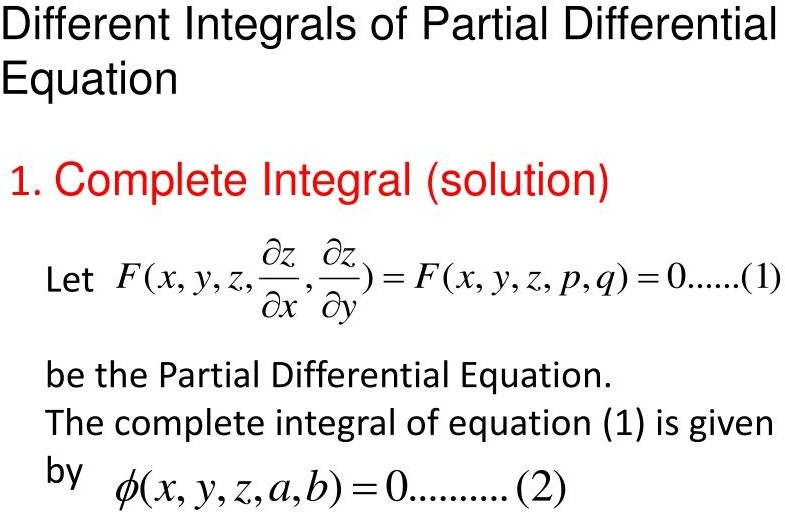 Mechanical Engineering
education for life                                          www.rimt.ac.in
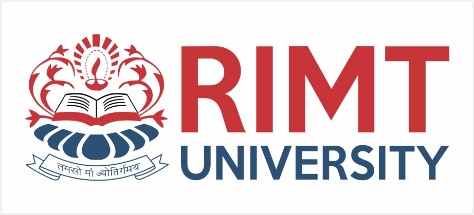 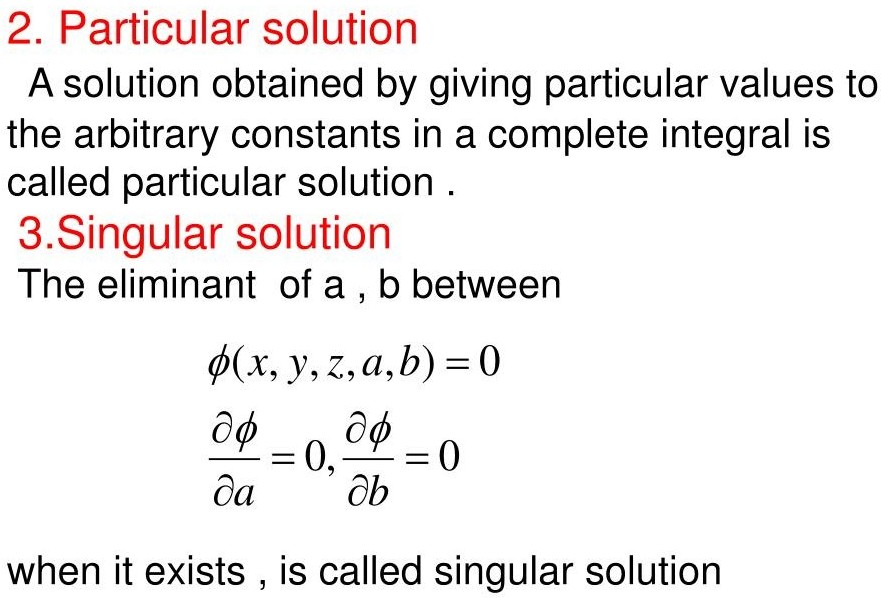 Mechanical Engineering
education for life                                          www.rimt.ac.in
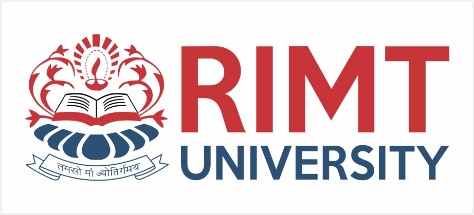 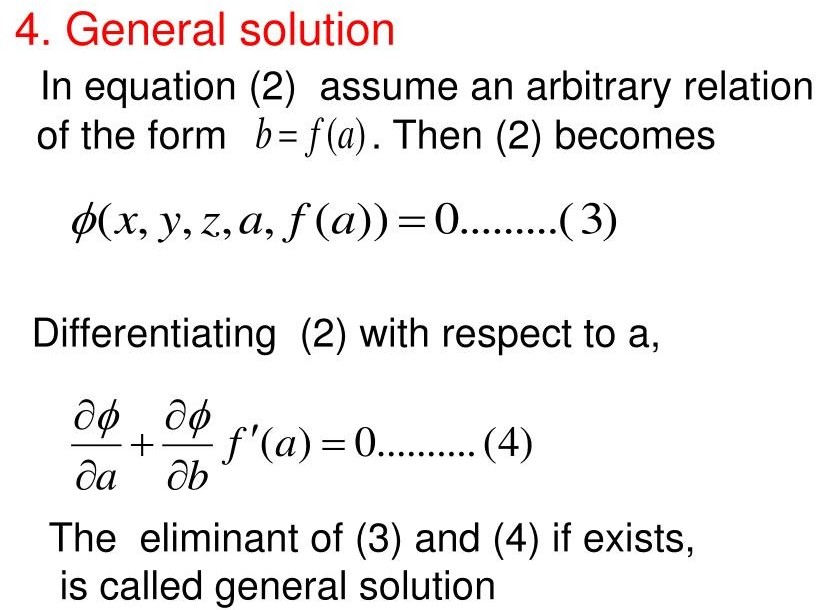 Mechanical Engineering
education for life                                          www.rimt.ac.in
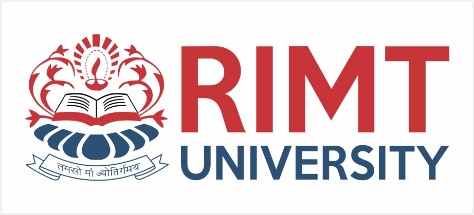 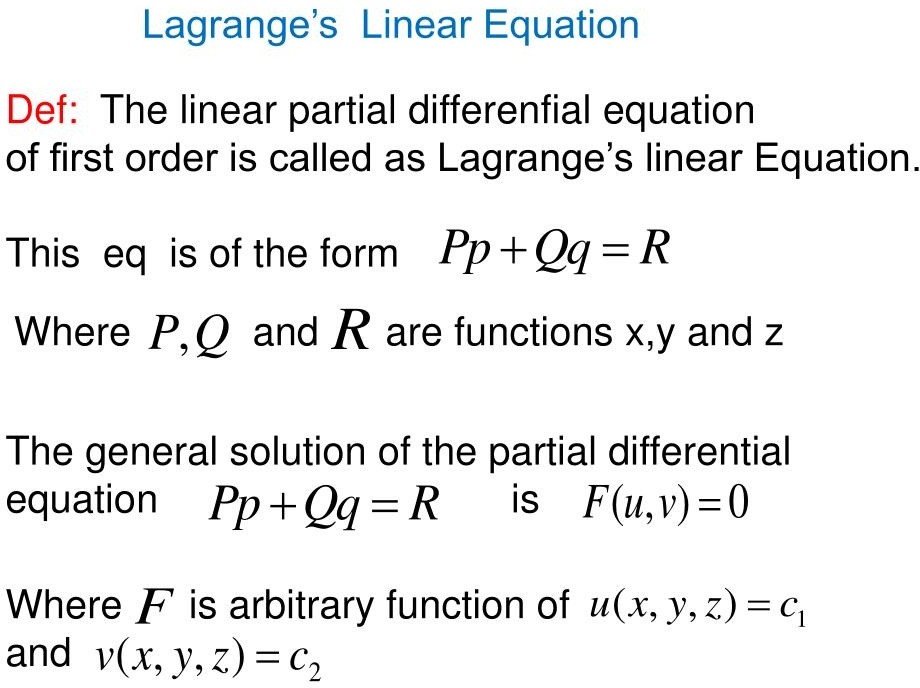 Mechanical Engineering
education for life                                          www.rimt.ac.in
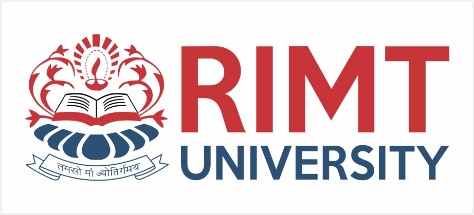 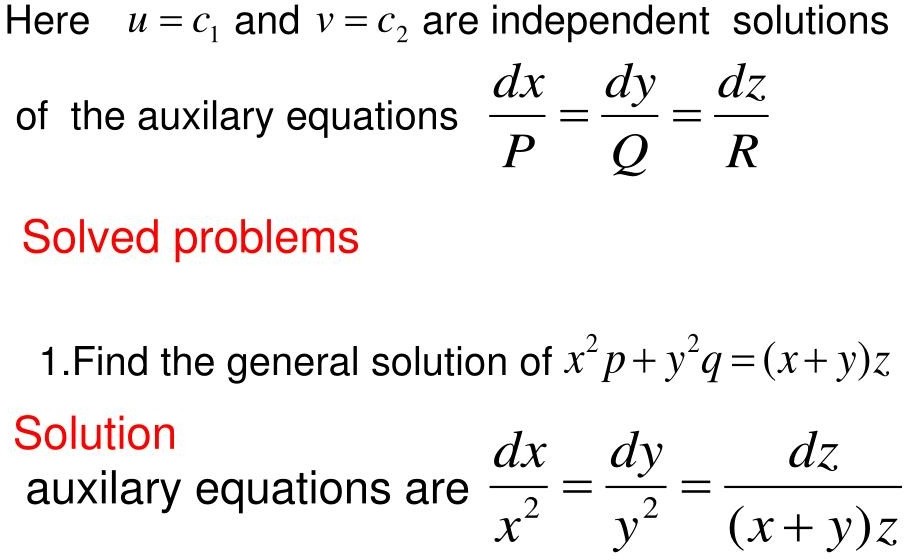 Mechanical Engineering
education for life                                          www.rimt.ac.in
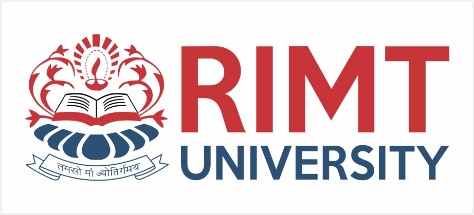 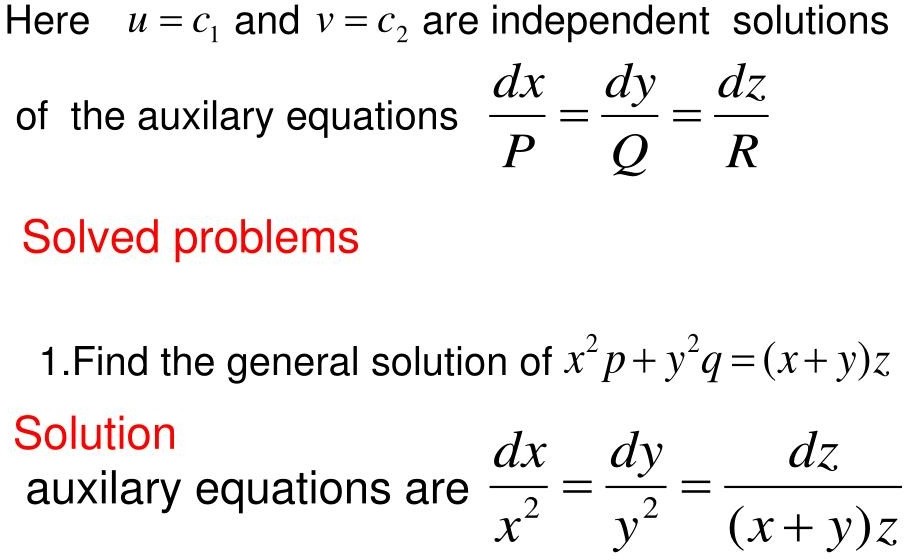 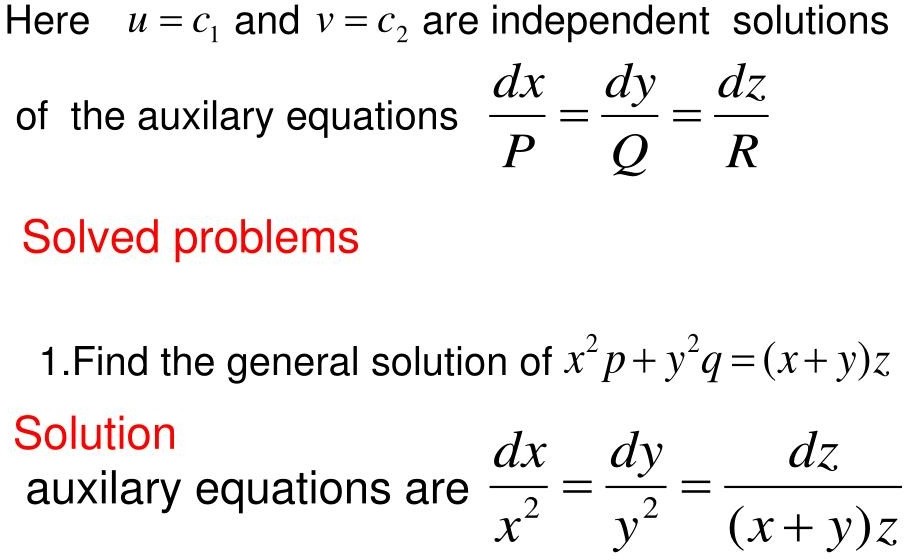 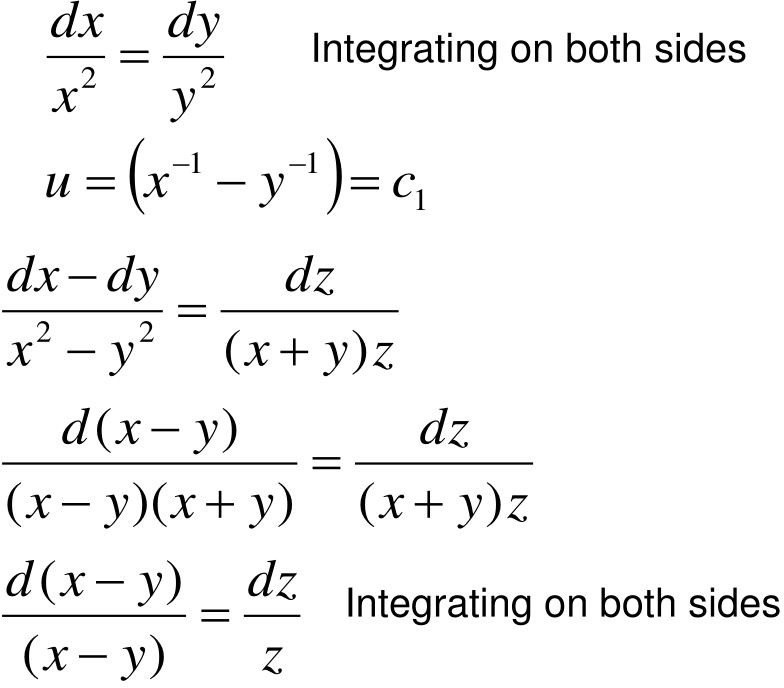 Mechanical Engineering
education for life                                          www.rimt.ac.in
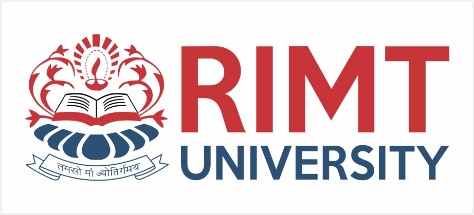 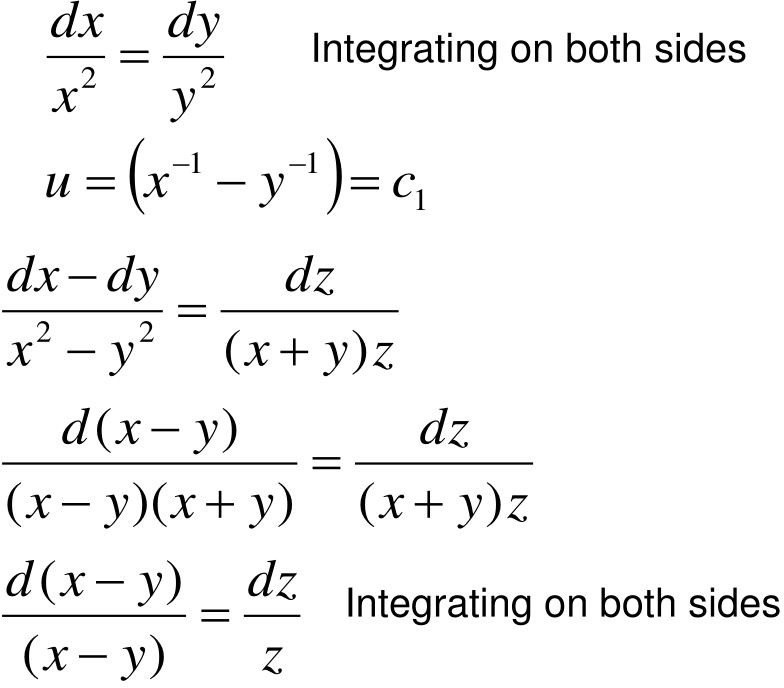 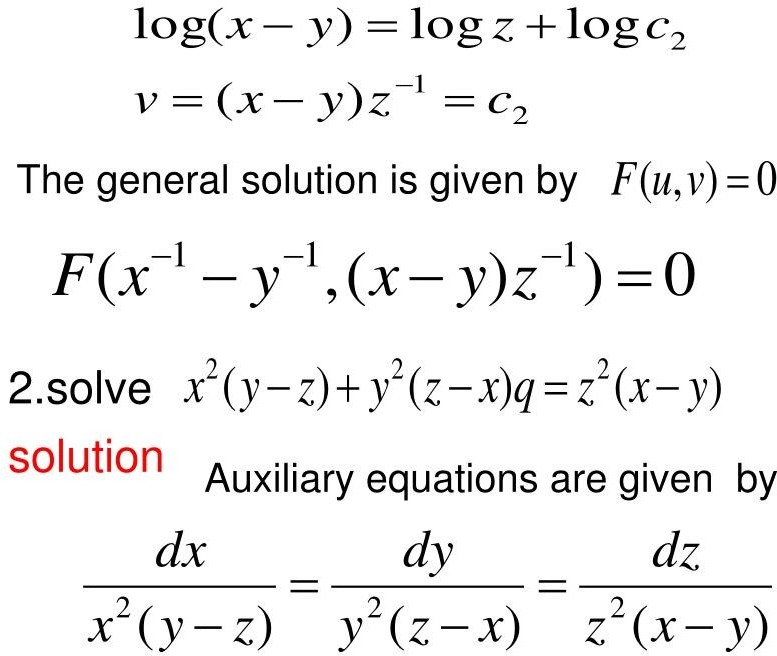 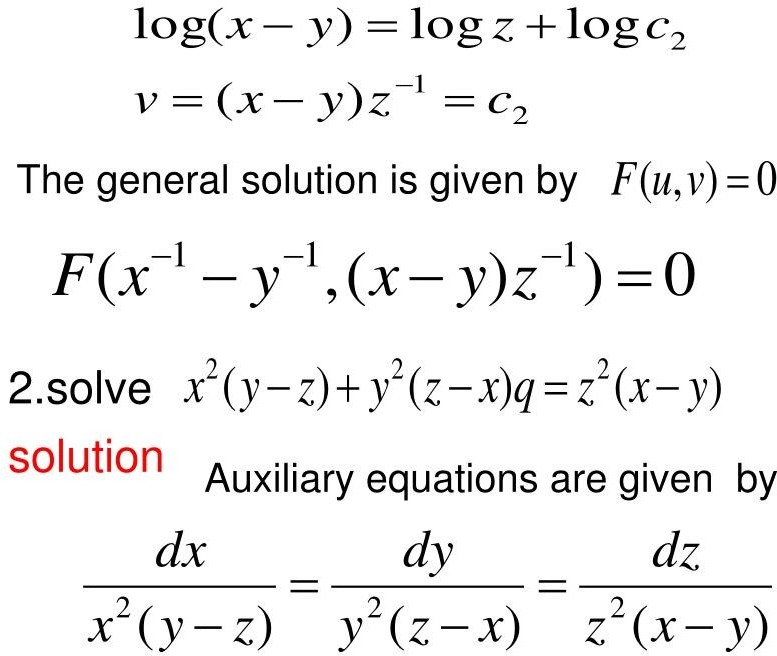 Mechanical Engineering
education for life                                          www.rimt.ac.in
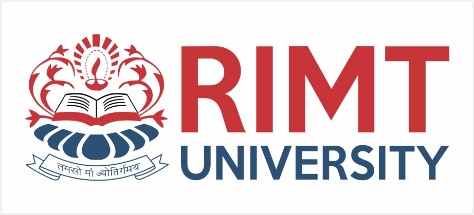 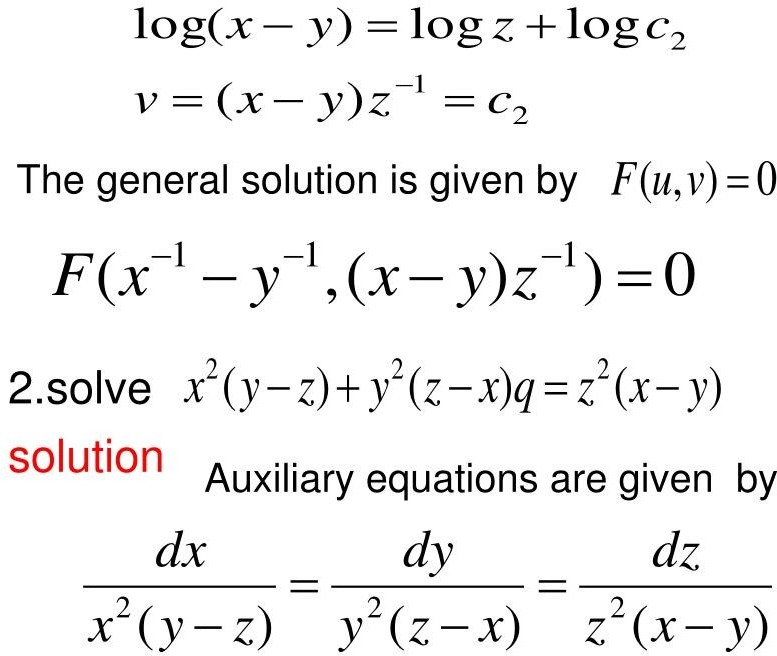 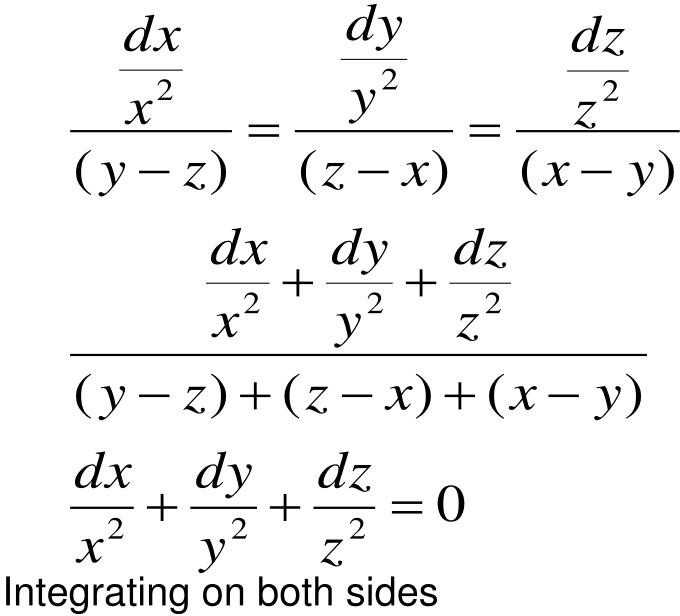 Mechanical Engineering
education for life                                          www.rimt.ac.in
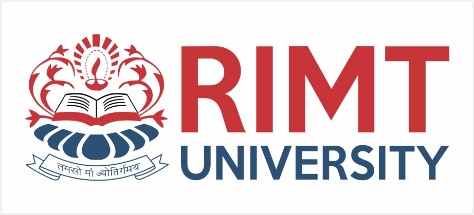 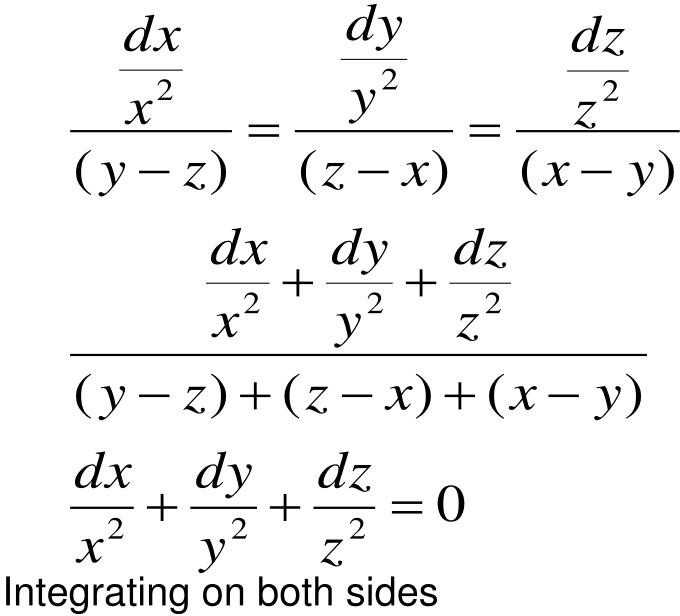 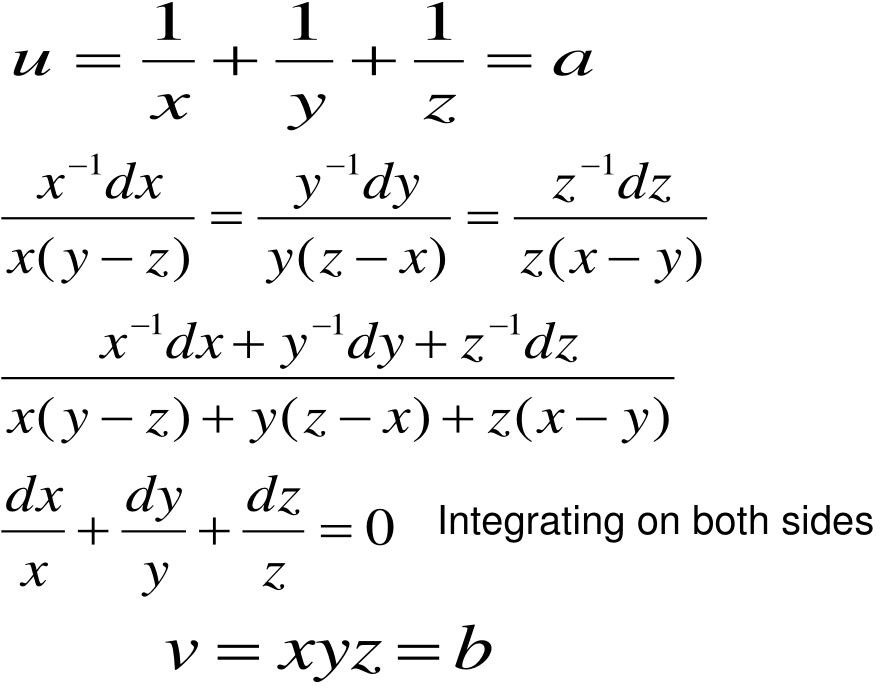 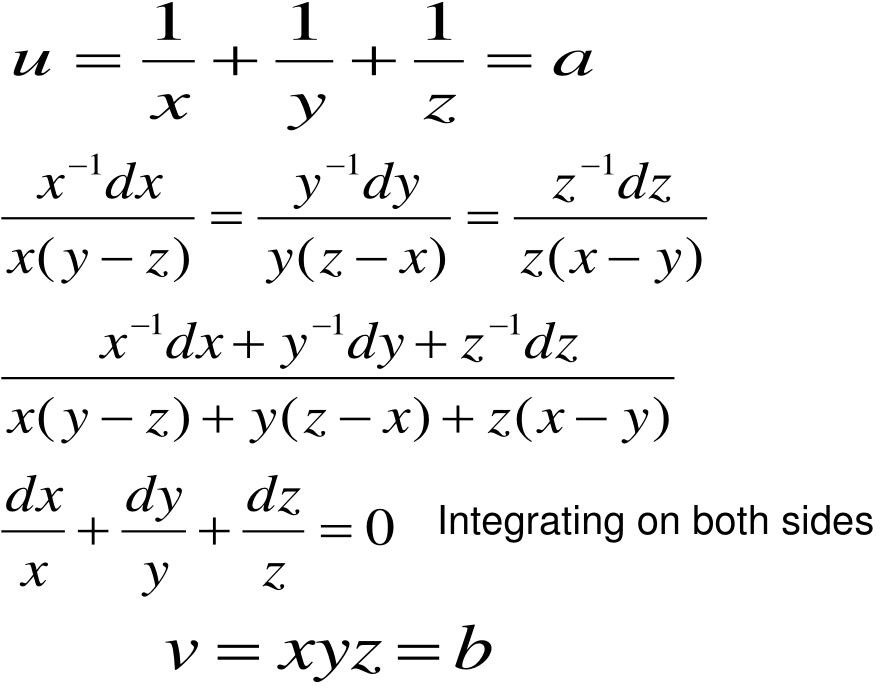 Mechanical Engineering
education for life                                          www.rimt.ac.in
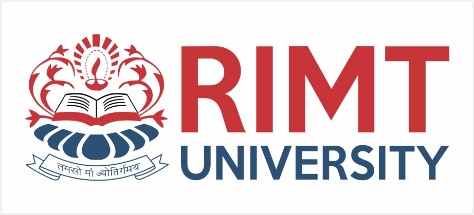 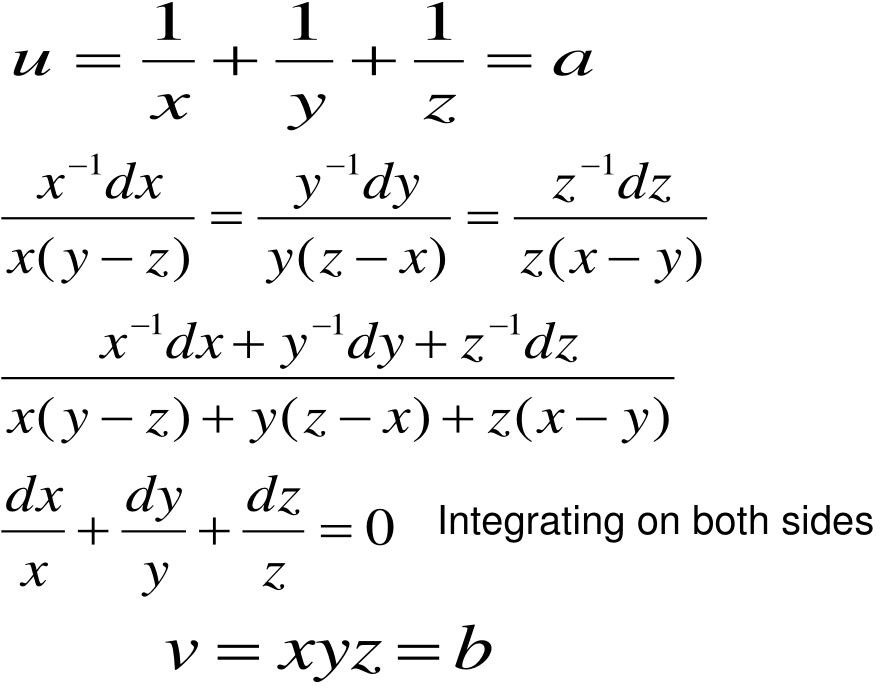 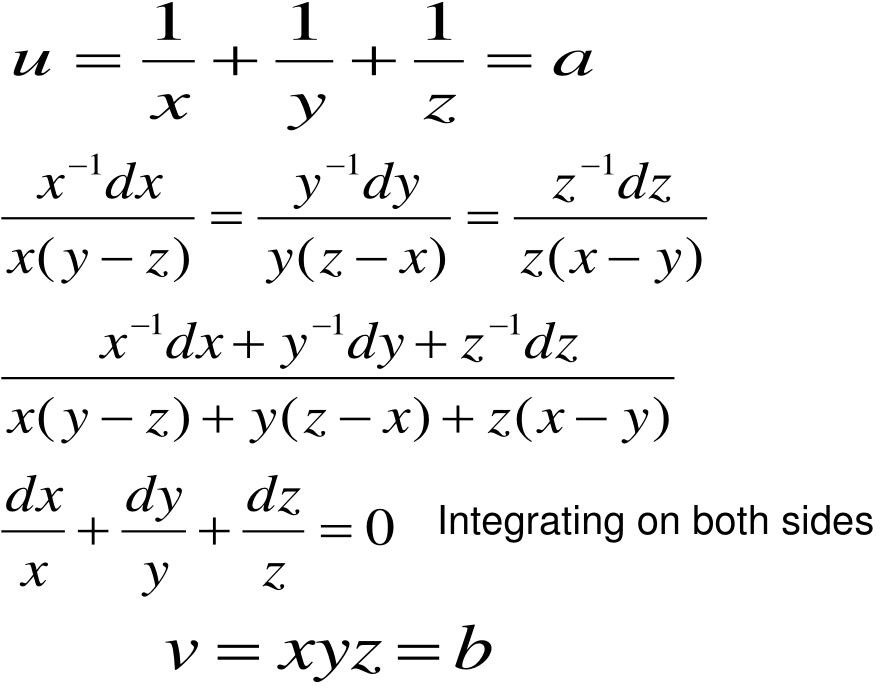 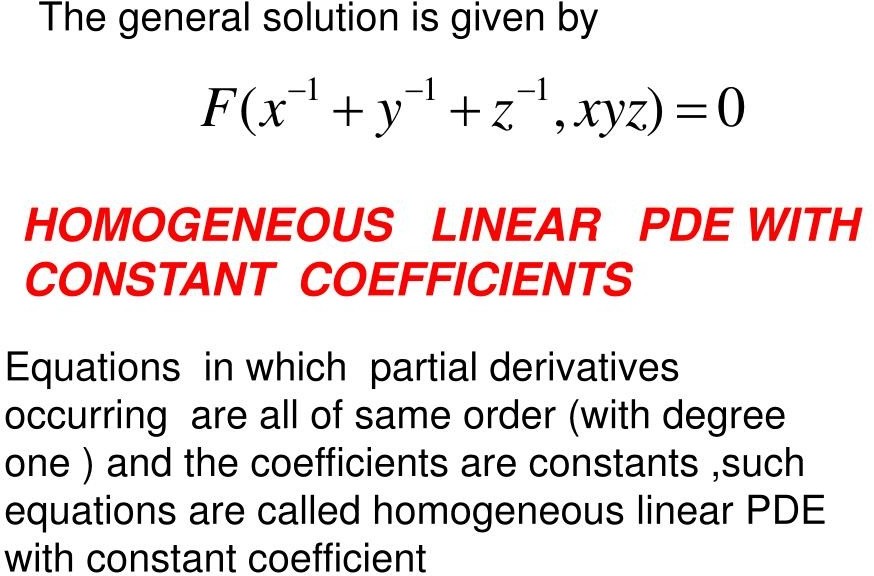 Mechanical Engineering
education for life                                          www.rimt.ac.in
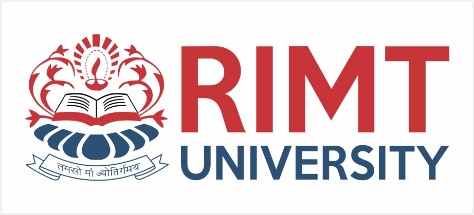 Topics Discussed in Next Lecture
Homogeneous linear equation with constant coefficients
Mechanical Engineering
education for life                                          www.rimt.ac.in